I Jornada Interdepartamental de Derecho del Trabajo
Dr. Juan P. Casco Amione 8 y 9 de abril de 2022
Principio de Primacía de la Realidad
Art 14 LCT
Art. 14. — Nulidad por fraude laboral.
Será nulo todo contrato por el cual las partes hayan procedido con simulación o fraude a la ley laboral, sea aparentando normas contractuales no laborales, interposición de personas o de cualquier otro medio. En tal caso, la relación quedará regida por esta ley.
Qué hacer?
Quién puede romper el vínculo? 
A quien debe dirigir sus reclamos el trabajador?
Intercambio telegráfico
Art 29 LCT
Art. 29. — Interposición y mediación — Solidaridad.
Los trabajadores que habiendo sido contratados por terceros con vista a proporcionarlos a las empresas, serán considerados empleados directos de quien utilice su prestación.
En tal supuesto, y cualquiera que sea el acto o estipulación que al efecto concierten, los terceros contratantes y la empresa para la cual los trabajadores presten o hayan prestado servicios responderán solidariamente de todas las obligaciones emergentes de la relación laboral y de las que se deriven del régimen de la seguridad social.
Los trabajadores contratados por empresas de servicios eventuales habilitadas por la autoridad competente para desempeñarse en los términos de los artículos 99 de la presente y 77 a 80 de la Ley Nacional de Empleo, serán considerados en relación de dependencia, con carácter permanente contínuo o discontínuo, con dichas empresas. (Párrafo sustituido por art. 75 de la Ley N° 24.013 B.O. 17/12/1991)
Efectos
Intercambio telegráfico
Diferencias salariales
Ley 24013
CCT aplicable
Si el actor efectuó tareas de empaque en forma directa y a favor de Jumbo Retail Argentina S.A., aunque registrado por Servicios Buenos Aires S.A. - quien en apariencia no tenía injerencia en el desenvolvimiento de la relación – y cumplió su labor siempre inserto en la organización empresaria de la primera con el fin de cumplir su objeto social, aquella prestación mediante la interposición de Servicios Buenos Aires S.A., constituyó un fraude a la ley tendiente a ocultar su calidad de real y único empleador desde el ingreso hasta el distracto (conf. art. 14 y 29 de la LCT).
CNAT Sala VI Expte Nº 4.792/2010 Sent. Def. Nº 64.212 del 16/8/2012 “Córdoba, Rubén Omar c/Jumbo Retail Argentina SA y otro s/ despido” (Raffaghelli – Craig)
El art. 29 LCT fue sancionado con la clara finalidad de evitar la interposición de personas fraudulentas de personas físicas o jurídicas, generalmente insolventes. Se trata de “pseudoempleadores“ que se interponen entre el auténtico empleador, que dirige el trabajo y se beneficia de él para evitar la responsabilidad interpuesta por la ley laboral. En el caso, el fraude se patentiza con la aplicación al trabajador de un convenio diferente al vigente en el ámbito de Disco SA, el cual resultaba más beneficioso. En consecuencia, el despido indirecto en que se colocó el actor, por falta de registración de quien fue su verdadero empleador (Disco SA), fue ajustado a derecho y corresponde acoger las partidas indemnizatorias reclamadas en la demanda.

CNAT Sala VIII Expte Nº 11.456/08 Sent. Def. Nº 38.408 del 30/08/2011 “Galeano, Víctor Miguel c/ Disco S.A y otros s/despido”. (Catardo – Pesino).
CSJN. Intermediación fraudulenta, CCT aplicable
“GIL COMBES, EDUARDO IGNACIO c/ ATENTO ARGENTINA S.A. s/DESPIDO” 12/04/2016
“Vallejos, Rosana Lia c/ Atento Argentina S.A. y otros s/ordinario – despido” 12/04/2016
Cám. Apel. Sala Trab., Concordia, Entre Ríos; 14/10/2014“Cáceres, Eduardo Ramón y otros c/ Durban, Roberto Horacio y otro s. Cobro de pesos”
No cabe confundir la situación de los trabajadores contratados por empresas de servicios eventuales en los términos del art. 29 bis, LCT … con la de aquellos otros que son contratados por meros intermediarios que no revisten la condición de empresarios en los términos del art. 5, LCT, con vista a proporcionarlos a otra empresa, situación atrapada por el art. 29, LCT. En el primer caso, es la propia norma legal la que establece que "el trabajador contratado a través de una empresa de servicios eventuales estará regido por la convención colectiva, será representado por el sindicato y beneficiado por la obra social de la actividad o categoría en la que efectivamente preste servicios en la empresa usuaria", previsión normativa que se dirige a evitar la fragmentación del colectivo obrero y la división en distintos segmentos en el seno del personal de la empresa usuaria. 
Pero distinta es la situación contemplada en los dos primeros párrafos del art. 29, LCT. Esta norma, que regula supuestos calificados como de fraude objetivo (interposición de personas en sus distintas variantes), cuando establece que los trabajadores sean considerandos empleados directos de quien utilice la prestación lo hace con una clara e inequívoca finalidad protectoria de aquéllos. La imputación de la relación de dependencia en forma directa con la empresa que se benefició de la labor y la responsabilidad solidaria entre éste y quien actuó como mero colocador de personal ha sido instaurada en beneficio del trabajador, buscando eximirlo de la carga de probar la intención fraudulenta y/o de la insolvencia. En ese orden de ideas, ni la empresa que actuó como mera colocadora de personal ni la organización que recurrió a esa operatoria y aprovechó de la prestación laboral, sin asumir la condición de empleador correspondiente, pueden luego invocar en su propio interés y en desmedro de los derechos del dependiente que se haga valer una realidad de la que antes eligieron sustraerse. Ello así, aun cuando no se requiera la prueba de la intención de los agentes, no deja de tratarse de un supuesto de fraude y, como tal, sólo corresponde sea pronunciado en interés del acreedor que lo solicita. No se trata de un supuesto de nulidad, sino de inoponibilidad (art. 965, Código Civil); de allí que no pueda ser opuesto al acreedor (trabajador), cuando fue ejecutado en su perjuicio.
Voto Dra Laura Soage (MA)
Fallo Plenario N° 323 CNAT"VASQUEZ, MARÍA LAURA c/ TELEFÓNICA DE ARGENTINA S.A. Y OTRO s/ DESPIDO“ (30/6/2010)
Doctrina: 

“Cuando de acuerdo con el primer párrafo del artículo 29 L.C.T. se establece que el trabajador ha sido empleado directo de la empresa usuaria de sus servicios, procede la indemnización prevista en el artículo 8° de la ley 24.013 aunque el contrato de trabajo haya sido inscripto solamente por la empresa intermediaria”
Ley 24013 . ARTICULO 7° 

 Se entiende que la relación o contrato de trabajo ha sido registrado cuando el empleador hubiere inscripto al trabajador:
a) En el libro especial del artículo 52 de la Ley de Contrato de Trabajo (t.o. 1976) o en la documentación laboral que haga sus veces, según lo previsto en los regímenes jurídicos particulares;
b) En los registros mencionados en el artículo 18, inciso a).

Las relaciones laborales que no cumplieren con los requisitos fijados en los incisos precedentes se considerarán no registradas.
SCBA LP L 41306 S 12/04/1989 “Prelat, Rubén Carlos c/Novar S.A. y otra s/Despido” Juez NEGRI (SD)
SCBA LP L 41306 S 12/04/1989 “Prelat, Rubén Carlos c/Novar S.A. y otra s/Despido” Juez NEGRI (SD)
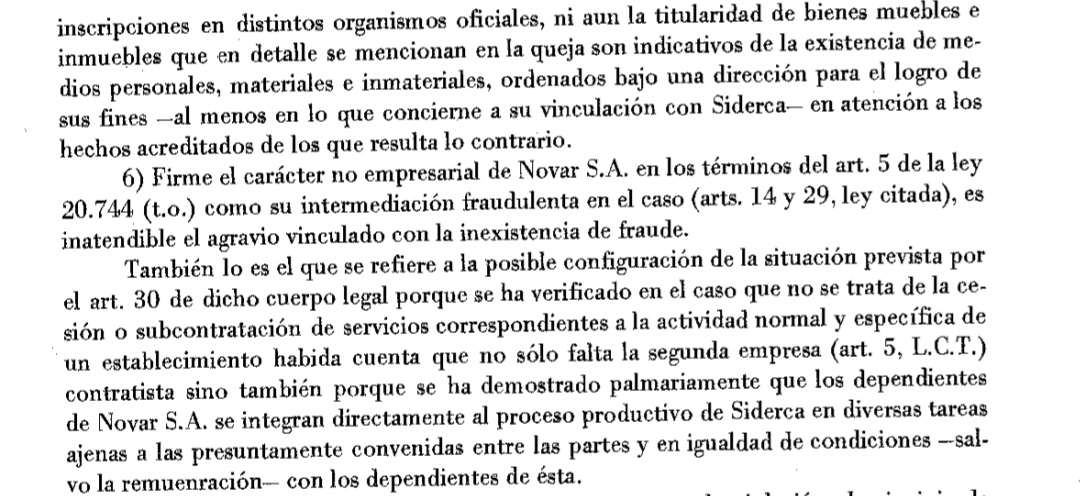 El art 7 de la Ley Nacional de Empleo, establece "se entiende que la relación o contrato de trabajo ha sido registrado cuando el empleador hubiere inscripto al trabajador: a) En el libro especial del artículo 52 de la Ley de Contrato de Trabajo (t.o. 1976) o en la documentación laboral que haga sus veces, según lo previsto en los regímenes jurídicos particulares; b) En los registros mencionados en el artículo 18, inciso a). Las relaciones laborales que no cumplieren con los requisitos fijados en los incisos precedentes se considerarán no registradas". Por su parte, el art. 8 de la misma ley estatuye "el empleador que no registrare una relación laboral abonará al trabajador afectado una indemnización equivalente a una cuarta parte de las remuneraciones devengadas desde el comienzo de la vinculación, computadas a valores reajustados de acuerdo a la normativa vigente" (el destacado me pertenece).
De las normas transcriptas surge indubitable que el sujeto obligado a registrar la relación laboral es el empleador directo, real y único del dependiente, en el caso Peugeot Citroën Argentina S.A.
Dicha hermenéutica, no sólo se compadece con el texto expreso de la ley, sino también, con la finalidad tuitiva que emana del art. 29 de la Ley de Contrato de Trabajo, como así también de la Ley Nacional de Empleo.






SCBA “Cuk, Omar Adrián c/ Peugeot Citroën Argentina S.A. s/ Despido”
L. 122471 S 30/12/2020 Juez PETTIGIANI (SD)
Cabe recordar, respecto del último cuerpo normativo citado, que esta Corte ha resuelto que el art. 8 de la ley 24.013 no puede ser interpretado con criterio restrictivo en beneficio del evasor, pues ello contraría la finalidad de la ley y el principio sentado en el art. 9 segundo párrafo de la Ley de Contrato de Trabajo (causas L. 90.485, "Liencura", sent. de 7-VI-2010; L. 117.039, "Dietrich", sent. de 13-V-2015 y L. 120.095, "Simari", sent. de 18-X-2017).
En este mismo sentido, la Cámara Nacional de Apelaciones del Trabajo en el fallo plenario n° 323, "Vásquez, María Laura c/ Telefónica de Argentina S.A. y otro s/ despido" (sent. de 30-VI-2010), resolvió que cuando de acuerdo con el primer párrafo del art. 29 de la Ley de Contrato de Trabajo se establece que el trabajador ha sido empleado directo de la empresa usuaria de sus servicios, procede la indemnización prevista en el art. 8 de la ley 24.013 aunque el contrato de trabajo haya sido inscripto solamente por la empresa intermediaria.




SCBA “Cuk, Omar Adrián c/ Peugeot Citroën Argentina S.A. s/ Despido”
L. 122471 S 30/12/2020 Juez PETTIGIANI (SD)
Art 29 bis LCT
Art. 29 BIS. — El empleador que ocupe trabajadores a través de una empresa de servicios eventuales habilitada por la autoridad competente, será solidariamente responsable con aquélla por todas las obligaciones laborales y deberá retener de los pagos que efectúe a la empresa de servicios eventuales los aportes y contribuciones respectivos para los organismos de la Seguridad Social y depositarlos en término. El trabajador contratado a través de una empresa de servicios eventuales estará regido por la Convención Colectiva, será representado por el Sindicato y beneficiado por la Obra Social de la actividad o categoría en la que efectivamente preste servicios en la empresa usuaria.

(Artículo incorporado por art. 76 de la Ley N° 24.013 B.O. 17/12/1991)
Art. 99. —Caracterización.
Cualquiera sea su denominación, se considerará que media contrato de trabajo eventual cuando la actividad del trabajador se ejerce bajo la dependencia de un empleador para la satisfacción de resultados concretos, tenidos en vista por éste, en relación a servicios extraordinarios determinados de antemano o exigencias extraordinarias y transitorias de la empresa, explotación o establecimiento, toda vez que no pueda preverse un plazo cierto para la finalización del contrato. Se entenderá además que media tal tipo de relación cuando el vínculo comienza y termina con la realización de la obra, la ejecución del acto o la prestación del servicio para el que fue contratado el trabajador.
El empleador que pretenda que el contrato inviste esta modalidad, tendrá a su cargo la prueba de su aseveración.
En toda contratación eventual lo decisivo es que ésta responda a una exigencia extraordinaria y transitoria (art. 90, inc. b, 99 de la LCT
Las empresas de servicios eventuales solo se encuentran autorizadas para proveer personal a terceros, para cumplir en forma temporaria servicios determinados de antemano, o responder exigencias extraordinarias y transitorias de la empresa, explotación o establecimiento, toda vez que no pueda preverse un plazo cierto para la finalización del contrato (art. 29 LCT, tercer párrafo; 77 de la ley 24.013; 1º y 2º del decreto 342/92). Solo en estos casos, entre los trabajadores y la empresa de servicios eventuales se establece una relación de trabajo, de carácter permanente, continuo o  discontinuo.
CNAT Sala IV Expte Nº 11.188/09 Sent. Def. Nº 95.130 del 08/02/2011 “Alderete, Juan Alberto c/ Benteler Automotive SA y otro s/despido” (Guisado - Zas). CNAT Sala IV Expte Nº 2145/2013 Sent. Def. Nº 98.573 del 29/12/2014 “Cejas, Vanesa Patricia c/La Delicia Felipe Fort SAIICYF s/despido” (Guisado – Pinto Varela)
"Cabe señalar en tal sentido que el contrato se presume celebrado por tiempo indeterminado (art. 90 LCT) y que la eventualidad -contrariamente a lo manifestado por la quejosa- debe ser acreditada fehacientemente por quien la invoque (art. 99 LCT). Es decir que deben probarse los requisitos de los arts. 90 y 99 LCT que en el caso de la eventualidad exigen para la excepción al principio general allí establecido, "que las modalidades de las tareas o de la actividad, razonablemente apreciadas, lo justifiquen, y que sean servicios extraordinarios, determinados de ante mano, o exigencias extraordinarias y transitorias de la empresa, explotación o establecimiento"   (cfr. Sala I, Ayala Eduardo c. Pull Men SESA y otro s/despido, SD 63658 del 31/8/93)

C.N.A.T., SALA I, Sent. Def. Nº 85892 recaída en autos caratulados "Ramírez, Oscar Alberto c/ SERVICE MEN S.A. y otro s/ despido", de fecha 14/5/10
Art 72 Ley 24013 - Plazos máximos 


Decreto 1694/2006
Decreto 762/2014 - Empresas de Servicios Eventuales y Empresas Usuarias. Reglamentación.
Art. 3° — La Aseguradora de Riesgos del Trabajo (A.R.T.) contratada por la Empresa Usuaria (E.U.) deberá cumplir con las prestaciones correspondientes establecidas por la Ley Nº 24.557 y sus modificaciones, mientras el trabajador se encuentre prestando servicios para dicha empresa.Art. 4° — La obligación establecida en el artículo precedente, respecto de la Aseguradora de Riesgos del Trabajo (A.R.T.) de la Empresa Usuaria (E.U.), cesará:a) por las causales que establece la Ley Nº 24.557 y sus modificaciones, ob) cuando el trabajador deje de prestar servicios para la Empresa Usuaria (E.U.).Art. 5° — La Empresa Usuaria (E.U.) deberá retener de los pagos que deba efectuar a la Empresa de Servicios Eventuales (E.S.E.), los importes correspondientes a las cuotas de las Aseguradoras de Riesgos del Trabajo (A.R.T.), que se deban pagar por los trabajadores eventuales que presten servicios en ella y hacer el depósito respectivo.
La original redacción en el art 32 LCT:
Quienes contraten o subcontraten con otros la realización de obras o trabajos, o cedan total o parcialmente a otros el establecimiento o explotación habilitado a su nombre para la realización de obras o prestación de servicios que hagan a su actividad principal o accesoria, tenga ésta o no fines de lucro, deberán exigir a éstos el adecuado cumplimiento de las normas relativas al trabajo y los organismos de la seguridad social, siendo en todos los casos solidariamente responsables de las obligaciones contraídas con tal motivo con los trabajadores y la seguridad social durante el plazo de duración de tales contratos o al tiempo de su extinción, cualquiera sea el acto o estipulación que al efecto hayan concertado.
Cuando se contrate o subcontrate, cualquiera sea el acto que le dé origen, obras, trabajos o servicios correspondientes a la actividad normal y específica propia del establecimiento, y dentro su ámbito se considerará en todos los casos que la relación de trabajo respectiva del personal afectado a tal contratación o subcontratación, está constituida con el principal, y de la representación sindicalespecialmente a los fines de la aplicación de las convenciones colectivas de trabajo  de la actividad respectiva
Art 30 reformado por norma de facto 21297 (23/4/76)
Quienes cedan total o parcialmente a otros el establecimiento o explotación habilitado a su nombre, o contraten o subcontraten, cualquiera sea el acto que le dé origen, trabajos o servicios correspondientes a la actividad normal y específica propia del establecimiento, dentro o fuera de su ámbito, deberán exigir a sus contratistas o subcontratistas el adecuado cumplimiento de las normas relativas al trabajo y los organismos de la seguridad social.
En todos los casos serán solidariamente responsables de las obligaciones contraídas con tal motivo con los trabajadores y la seguridad social durante el plazo de duración de tales contratos o al tiempo de su extinción, cualquiera sea el acto o estipulación que al efecto hayan concertado
Art 30 LCT- Doble hipótesis
Art. 30. — Subcontratación y delegación. Solidaridad
Quienes cedan total o parcialmente a otros el establecimiento o explotación habilitado a su nombre, o contraten o subcontraten, cualquiera sea el acto que le dé origen, trabajos o servicios correspondientes a la actividad normal y específica propia del establecimiento, dentro o fuera de su ámbito, deberán exigir a sus contratistas o subcontratistas el adecuado cumplimiento de las normas relativas al trabajo y los organismos de seguridad social.
Los cedentes, contratistas o subcontratistas deberán exigir ademas a sus cesionarios o subcontratistas el número del Código Unico de Identificación Laboral de cada uno de los trabajadores que presten servicios y la constancia de pago de las remuneraciones, copia firmada de los comprobantes de pago mensuales al sistema de la seguridad social, una cuenta corriente bancaria de la cual sea titular y una cobertura por riesgos del trabajo. Esta responsabilidad del principal de ejercer el control sobre el cumplimiento de las obligaciones que tienen los cesionarios o subcontratistas respecto de cada uno de los trabajadores que presten servicios, no podrá delegarse en terceros y deberá ser exhibido cada uno de los comprobantes y constancias a pedido del trabajador y/o de la autoridad administrativa. El incumplimiento de alguno de los requisitos harán responsable solidariamente al principal por las obligaciones de los cesionarios, contratistas o subcontratistas respecto del personal que ocuparen en la prestación de dichos trabajos o servicios y que fueren emergentes de la relación laboral incluyendo su extinción y de las obligaciones de la seguridad social". Las disposiciones insertas en este artículo resultan aplicables al régimen de solidaridad específico previsto en el artículo 32 de la Ley 22.250. (Párrafo incorporado por art. 17 de la Ley N° 25.013 B.O. 24/09/1998)
CSJN – “Rodríguez, Juan R. c. Compañía Embotelladora Argentina y otros” 15/4/93
7°. Que la solución del presente caso puede contribuir al desarrollo del derecho sobre la materia, en la que están involucradas modalidades de la contratación comercial que posiblemente tendrán considerable trascendencia para la economía del país. La cuestión a decidir reviste, por tanto, significativa importancia para el desarrollo del comercio interno e internacional, suscitando cuestión federal trascendente …. Procede, por ello, y con el propósito de afianzar la seguridad jurídica, que esta Corte resuelva el fondo del asunto y decida, en uso de la facultad que le concede el art. 16 de la ley 48, si un contrato de las características del que ocasiona esta controversia se encuentra subsumido en la norma del art. 30 de la ley de contrato de trabajo, a fin de poner un necesario quietus en la evolución de las diversas tendencias jurisprudenciales que distan de ser pacíficas, como surge de numerosos pronunciamientos del fuero laboral.
CSJN –“Rodríguez, Juan c. Cía. Embotelladora Argentina S.A.”; CSJN –“Luna c. Agencia Marítima Rigel S.A.” (2/7/93 );CSJN –“Sandoval c. Cía. Embotelladora Argentina S.A.” (18/7/95 )
El art. 30 de la ley de contrato de trabajo comprende las hipótesis en que un empresario encomienda a un tercero la realización de aspectos o facetas de la misma actividad que desarrolla en su establecimiento. Son supuestos en los que se contraen prestaciones que completan o complementanla actividad del propio establecimiento, esto es, “la unidad técnica o de ejecución destinada al logro de los fines de la empresa, a través de una o más explotaciones” (art. 6°, ley de contrato de trabajo); pero en los contratos de concesión, distribución, y los demás mencionados, la actividad normal del fabricante o concedente excluye las etapas realizadas por el distribuidor o concesionario.
“(...) para que nazca la solidaridad del art. 30 de la ley de contrato de trabajo es menester que una empresa contrate o subcontrate servicios que complementen o completen su actividad normal, debiendo existir una unidad técnica de ejecución entre la empresa y su contratista (…)”
CSJN B.75.XLII.RHE. “Benítez, Horacio Osvaldo c/Plataforma Cero SA y otros” - 22/12/2009
Cabe entender por configurada la "inconveniencia" de mantener la ratio decidendi de "Rodríguez, Juan Ramón c/ Compañía Embotelladora Argentina S.A y otro" (Fallos: 316:713) para habilitar la instancia extraordinaria, pronunciarse sobre el fondo de la cuestión y asentar la exégesis de normas de derecho no federal - en el caso, el artículo 30 LCT -, y dado que la decisión del a quono se apoya en un criterio propio sobre la interpretación y alcances de dicho precepto, sino que se reduce a un estricto apego a la doctrina mayoritaria del citado precedente, debe ser dejada sin efecto con el objeto de que la cuestión litigiosa sea nuevamente resuelta en la plenitud jurisdiccional que le es propia a los jueces de la causa, resultado que no abre juicio sobre la decisión definitiva que amerite el tema sub discussio ( art. 16, primera parte, de la ley 48).
(Mayoría: Highton de Nolasco, Fayt, Petracchi, Maqueda, Zaffaroni)
SCBA - “Villanueva, José Gustavo c/Conquil S.R.L. y otro s/Despido”, causa L. 112.987, 30/10/2013
Más allá de la licitud de las vinculaciones empresariales que regula el artículo 30 de la Ley de Contrato de Trabajo (lo que torna completamente innecesario demostrar una actitud fraudulenta de parte de las codemandadas para tornar operativa la solidaridad allí establecida, desde que el fraude no es presupuesto de dichas figuras delegativas) el ordenamiento jurídico laboral ha receptado en la norma bajo análisis un factor de atribución de responsabilidad objetivo: el riesgo de que el subcontratista o cesionario empleador pueda llegar a devenir insolvente y los créditos alimentarios del trabajador queden insatisfechos.
Voto Negri (MA)
SCBA - “Villanueva, José Gustavo c/Conquil S.R.L. y otro s/Despido”, causa L. 112.987, 30/10/2013
Debe confirmase la sentencia del Tribunal del Trabajo que consideró acreditada la subcontratación de actividades regulada por el artículo 30 de la Ley de Contrato de Trabajo si las constancias objetivas de la causa demuestran que la empresa contratante delegó en la subcontratista la realización de una actividad (en el caso, distribución y venta de cerveza y otras bebidas) que, aunque complementaria de la principal desarrollada dentro del establecimiento (en la especie, fabricación de cerveza y otras bebidas), estaba permanentemente integrada con aquélla, coadyuvando inequívocamente al logro de sus fines empresariales.
Voto Negri (MA)
SCBA - “Villanueva, José Gustavo c/Conquil S.R.L. y otro s/Despido”, causa L. 112.987, 30/10/2013
La "actividad normal y específica propia del establecimiento", a la que se refiere el artículo 30 de la Ley de Contrato de Trabajo en la segunda parte de su primer párrafo para tornar operativa la solidaridad derivada de la subcontratación allí regulada, comprende no sólo a la actividad principal, sino también, a las secundarias o accesorias de aquélla, con tal de que se encuentren integradas permanentemente y con las cuales se persigue el logro de los fines empresariales.
Voto Negri (MA)
Solidaridad art 30 LCT – Obligación de entregar certificados de trabajoSCBA - “Stanley, Fernando Javier c/ Cacheda, Pablo Sebastián y otros. Despido”, causa L. 114,401, 11/02/2015
Esta Corte ha tenido oportunidad de expedirse sobre el tópico en las causas L. 91.290, "De Lorenzo" y L. 88.626, "Glorioso" (ambas sents. del 28-IX-2011).
Se sostuvo en la primera de las causas citadas que el medio técnico jurídico implementado por el legislador en el art. 30 de la Ley de Contrato de Trabajo, no tiene como efecto situar a la empresa principal en la posición de empleador de los trabajadores que despliegan los servicios convenidos con la contratista, sino exigirle a aquéllas conductas activas que supongan un control estricto del cumplimiento de las obligaciones laborales y previsionales.
A partir de dicha afirmación -sustrato de la impugnación en examen-, no parece razonable interpretar que el sistema de solidaridad consagrado en el cuarto párrafo del texto legal alcance a aquellas obligaciones que son propias del empleador -intuitu personae-, tales como la de "entregar" las constancias documentadas de depósitos de aportes y contribuciones al sistema de la seguridad social y el certificado de trabajo.
Difícilmente podría la contratante -más allá del deber de control incorporado por la ley 25.013- tercero ajeno a la relación de trabajo habida entre la contratista y el actor, otorgar los mentados comprobantes de pagos supuestamente ingresados al sistema previsional por la patronal o, igualmente, confeccionar un certificado cuyo contenido tiende a informar sobre datos que remiten a circunstancias privativas del contrato laboral (claro ejemplo de esto último es la exigencia incorporada al régimen general por la ley 24.576 que impone dejar constancia en el instrumento de la "calificación profesional" obtenida por el trabajador en el o los puestos desempeñados).
Solidaridad art 30 LCT – Multa art 80 LCTSCBA - “Stanley, Fernando Javier contra Cacheda, Pablo Sebastián y otros. Despido”, causa L. 114,401, 11/02/2015
Conforme lo señalado, la obligación de entregar las constancias y el certificado previstos respectivamente en el segundo y tercer párrafos del art. 80 de la Ley de Contrato de Trabajo recae exclusivamente en el titular de la relación laboral, quien -precisamente- por ocupar esa posición es el sujeto idóneo para dar acabado cumplimiento con tales exigencias.
Ahora bien, ello no obsta a que las consecuencias jurídicas de la omisión por parte del empleador en satisfacer dichos deberes, materializadas en la norma de la ley 25.345 en una indemnización a favor del operario, no puedan extenderse solidariamente (al igual, por ejemplo, que las indemnizaciones derivadas del despido en que se coloca el trabajador con fundamento en graves incumplimientos contractuales provenientes del empleador) a la empresa principal.
Art 30 LCT- Condena solidaridad al Estado
SCBA LP L 74501 - “Aliende, Carlos A. c/D'Ambrogio, Ana J. R. y otro s/Despido. Integración preaviso” S 03/07/2002


La Municipalidad de La Plata no es responsable en los términos del art. 30 de la Ley de Contrato de Trabajo por las deudas laborales del particular adjudicatario del permiso precario de explotación del servicio gastronómico en un espacio del Complejo Turístico Recreativo República de los Niños con su dependiente, máxime cuando no medió actuación alguna ni sujeción de aquélla pasible de someterla a las normas del derecho laboral.
Condena solidaria al Estado
Corrresponde dejar sin efecto la sentencia que responsabilizó en los términos del art. 30 LCT al Gobierno de la Ciudad Autónoma de Buenos Aires por créditos indemnizatorios, ya que  desconoció que éste no es empleador según el régimen encionado – salvo que por acto expreso se incluya a sus dependientes dentro de su ámbito - , por lo que mal puede ser alcanzado, entonces, por una responsabilidad solidaria que solo es inherente a esta clase de sujetos del contrato de trabajo (art. 2, inc. a y 26) y porque, además, dicha regulación es incompatible con el régimen de derecho público (art. 2, párrafo 1º) a que se halla sujeta la apelante. (Mayoría: Lorenzetti, Higthon de Nolasco, Maqueda y Zaffaroni). (El Dr. Fayt, en disidencia, consideró que el recurso extraordinario era inadmisible – art 280 CPCCN).
CSJN G.78.XLV. RHE. “Gómez, Susana Gladys c/Golden Chef SA y otros s/despido” – 17/9/2013.- En el mismo sentido, C.381.XLV. “Ciancio, Víctor Damián c/Gobierno de la Ciudad de Buenos Aires y otros” – 29/10/2013; O.73.XLVII. “Orellano, Darío Marcos c/Comisión Nacional Reg Transporte y otros s/depido” – 6/3/2014 y M.682.XLVIII. “Morales, Leonardo Fabián c/Centro de Estudiantes de Ingeniería y otros s/despido” – 8/4/2014
Fallo Plenario N° 309 CNAT"RAMÍREZ, MARIA ISIDORA c/ RUSSO COMUNICACIONES E INSUMOS S.A. Y OTRO s/ DESPIDO"
Doctrina: 
“Es aplicable el artículo 705 del Código Civil a la responsabilidad del artículo 30 L.C.T”



Art. 705. El acreedor, o cada acreedor, o los acreedores juntos pueden exigir el pago de la deuda por entero contra todos los deudores solidarios juntamente, o contra cualquiera de ellos.
Actual CCC:
 Solidaridad activa
ARTICULO 844.- Derecho al cobro. El acreedor, o cada acreedor, o todos ellos conjuntamente, pueden reclamar al deudor la totalidad de la obligación. Solidaridad pasivaARTICULO 833.- Derecho a cobrar. El acreedor tiene derecho a requerir el pago a uno, a varios o a todos los codeudores, simultánea o sucesivamente.ARTICULO 834.- Derecho a pagar. Cualquiera de los deudores solidarios tiene derecho a pagar la totalidad de la deuda, sin perjuicio de lo dispuesto en el artículo 837.

Solidaridad activa
ARTICULO 844.- Derecho al cobro. El acreedor, o cada acreedor, o todos ellos conjuntamente, pueden reclamar al deudor la totalidad de la obligación.
Art 26 LCT
Art. 26. — Empleador.
Se considera "empleador" a la persona física o conjunto de ellas, o jurídica, tenga o no personalidad jurídica propia, que requiera los servicios de un trabajador.
Pluriempleador
La LCT ha mencionado expresamente esta posibilidad al referirse al concepto de empleador, en cuanto la norma dispone que “Se considera ‘empleador’ a la persona física conjunto de ellas, o jurídica, tenga o no personalidad jurídica propia, que requiera los servicios de un trabajador” (art. 26, LCT). Es necesario distinguir esta situación de aquélla en la que el trabajador está vinculado a empleadore s diversos por contratos también diferentes. Sería el caso, por ej., de un trabajador que durante la mañana trabaja para un empleador y, durante la tarde, lo hace para otro, ya sea de la misma o de distinta actividad. En este último caso, se hace alusión a la situación con la expresión “pluri-empleo”. Teniendo en cuenta la literalidad de la norma, cabría preguntarse si la figura resulta aplicable en el supuesto de que los empleadores –como es el caso de autos- sean personas jurídicas. Entiendo que sí y, en tal sentido, me permito traer a colación al fallo emitido por la CNAT, Sala IV, el día 16/08/2001, autos “Antonelli, Iván c/IMAT S.A. s/ despido”, en el que se postuló la aplicación analógica de la norma contenida en el artículo 26 de la LCT, en los casos en que dos o más personas jurídicas utilizan, en forma conjunta o indistinta, los servicios de un trabajador, debiendo entenderse que todas ellas han asumido, mancomunadamente, el rol del empleador del modo pluripersonal descripto en la norma. Diversos pronunciamientos son concordantes en el sentido de admitir la existencia de una relación jurídica con pluralidad de empleadores (art. 26, LCT), cuando se acredita el desempeño simultáneo del trabajador, en un mismo horario, para varias empresas de un grupo económico (CNAT, Sala V, 30/04/2008, “Traba Sugezky, Christian c/Consolidar Comercializadora S.A.”; la misma Sala V, en autos “Grela, Victoria c/Nación AFJP S.A.”, sent. del 30/06/2010; el Tribunal Superior de Justicia de la Provincia de Córdoba, Sala Laboral, en autos “García, Mariela c/Consolidar Seguros de Retiro S.A., sent. del 01/11/2007, entre muchos otros). 

“LAMONEGA, Diego Andrés c/ ITALCAR LA PLATA S.A. y otros s/ Despido”, Tribunal del Trabajo Nº 1 de La Plata, Expediente Nº 37.171, Sent. del 9/11/2017. Voto del Dr Guida (SD)
Franquicia comercial
CCyC. ART 1512.- Concepto. Hay franquicia comercial cuando una parte, denominada franquiciante, otorga a otra, llamada franquiciado, el derecho a utilizar un sistema probado, destinado a comercializar determinados bienes o servicios bajo el nombre comercial, emblema o la marca del franquiciante, quien provee un conjunto de conocimientos técnicos y la prestación continua de asistencia técnica o comercial, contra una prestación directa o indirecta del franquiciado.El franquiciante debe ser titular exclusivo del conjunto de los derechos intelectuales, marcas, patentes, nombres comerciales, derechos de autor y demás comprendidos en el sistema bajo franquicia; o, en su caso, tener derecho a su utilización y transmisión al franquiciado en los términos del contrato.El franquiciante no puede tener participación accionaria de control directo o indirecto en el negocio del franquiciado.
ARTICULO 1520.- Responsabilidad. Las partes del contrato son independientes, y no existe relación laboral entre ellas. En consecuencia:a) el franquiciante no responde por las obligaciones del franquiciado, excepto disposición legal expresa en contrario;b) los dependientes del franquiciado no tienen relación jurídica laboral con el franquiciante, sin perjuicio de la aplicación de las normas sobre fraude laboral;c) el franquiciante no responde ante el franquiciado por la rentabilidad del sistema otorgado en franquicia.
“Azzi, Daniel Andrés c/ More Gelato S.A. y otro s/ Despido - CNAT - Sala I; 06/07/2021”

Teniendo en cuenta la normativa citada, y que fue la propia accionada -FREDDO S.A.- la que reconoció que celebró un contrato con MORE GELATO S.A. donde se acordó la entrega del producto ya elaborado para la venta y comercialización, con la finalidad de lograr su expansión y aumentar las ventas -a mi modo de ver- resulta válida la consideración acerca de que la actividad objeto de la contratación se enmarca dentro de la calificación de actividad principal de la comitente (v. fs. 55/56). Máxime cuando de la página web de Freddo -www.freddo.com.ar- surge como una de las sucursales el local donde el accionante prestaba tareas y que allí se venden los productos comestibles que fabrica la codemandada como actividad "normal y específica propia" que coadyuvan al objetivo final (arts. 6 y 30 de la LCT). Y conforme las constancias de autos la franquiciante no sólo entregaba el producto desligándose expresamente de su ulterior procesamiento, elaboración y distribución, además, le exigía una serie de requisitos en beneficio de que la "marca se propague" (v. fs. 55 vta.). De allí que resulte solidariamente responsable FREDDO S.A., conjuntamente con el franquiciado codemandado, en los términos del art. 30 de la LCT (v. SD "Nuñez Sergio Hernán c/Madejo SA y otros s/despido, de fecha 18/02/14, de los registros de la SALA IV; SD "FicaGarzarella Johanna Anabella c/ TheBabus SRL y otros s/ Despido, de fecha 08/10/2020, de los registros de la SALA VIII).
Nigrelli, Ezequiel Adrián c/ Día Argentina S.A. y otro s/ Despido - CNAT Sala X; 12/05/2021
“…entiendo que no resulta razonable concluir que por el hecho de mediar un contrato de la tipología aludida (regulado actualmente en los arts. 1512 a 1524 del CCyCN), el franquiciante responda solidariamente por las deudas contraídas por el franquiciado. Ello es así ya que si se tienen en cuenta los elementos característicos de la franquicia (uso de una marca, una relación continua de distribución, un método o sistema del franquiciante, el control de éste mediante un convenio de asistencia técnica -integración a una red comercial que los americanos llaman "comunidad de intereses"-, y el pago de una regalía), no existe, entonces, una cesión del establecimiento o explotación ni una contratación o subcontratación de trabajos o servicios correspondientes a la actividad normal y específica del establecimiento, supuestos ambos del art. 30 LCT (conf. fallos citados), como para responsabilizar, en esas condiciones, a la codemandada Día Argentina S.A.”